Развитие познавательных интересов учащихся на уроках математики
Дидактические игры
1.Парашютист
2.Поле чудес
3.Игра с числами
4.Игра «Прочитай слово»
5.Сколько фигур и найди площадь и Р
6.Как получить 10?
7.Кто быстрей?
8.Чётные и нечётные числа
9.Занимательные задачки
10.Приветики и поощрения
Парашютист
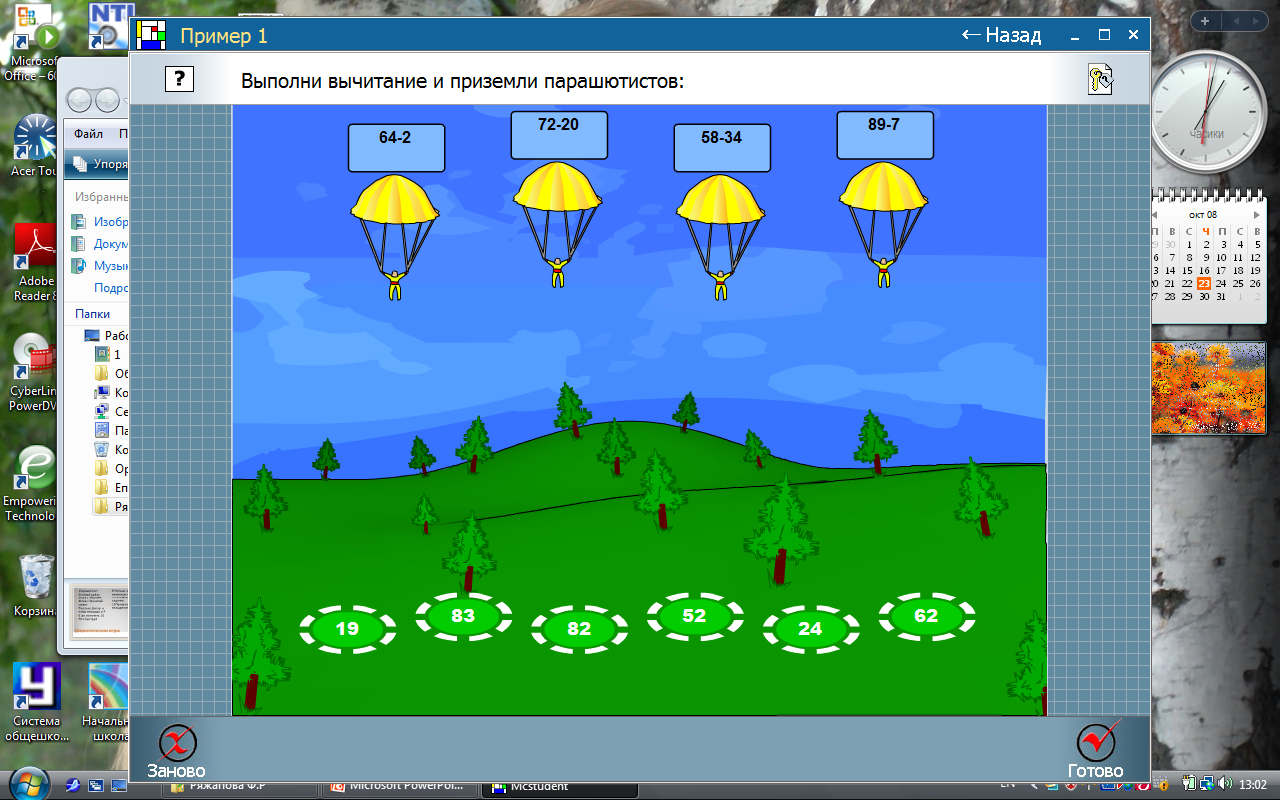 Из скольких цифр записаны числа:

22,  444,  54455, 121221,
М   о  л  о   д  е   ц
Прочти слово
1700:100       30:10       
18х1              906-900
10+0              60:3 


17  18  10  3  6  20
Поле    чудес
Желаю удачи! 




Твой друг Фигурчик
Найди площадь и периметр прямоугольника
Засели соседа
8
7
9
3
2
6
1
3
4
5
7
5
Кто быстрей
3км=    м
1см 5мм =   мм
2ч       =     мин


Чётные числа


2,……………….
2км =   м
1см=     мм
1ч  =     мин 


Нечётные числа



1…………………..
Подумай!
Если страус на одной ноге весит 75 кг, то сколько килограм-
мов весит он на двух ногах?
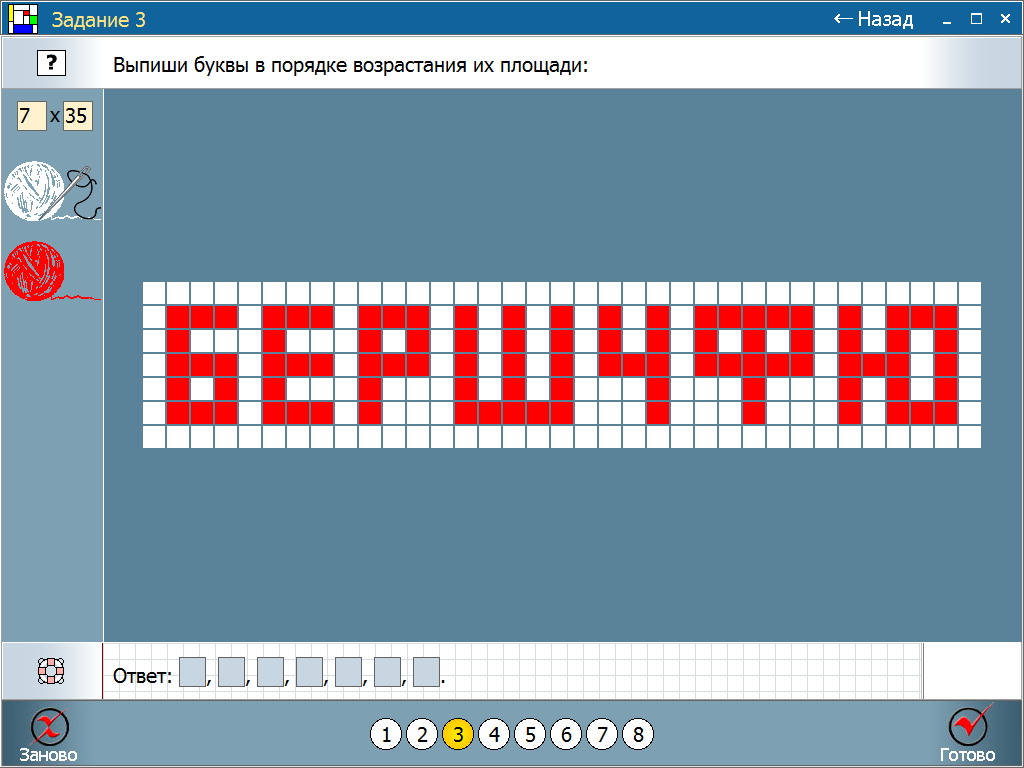 Привет!      Молодец!   Здорово!
Спасибо за внимание
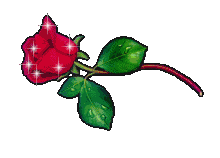 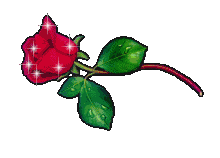 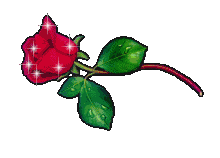